РОЗВИВАЛЬНЕ НАВЧАННЯ
Система Д.Б.Ельконіна – В.В. Давидова
Система розвивального навчання є складовою національної системи освіти, широко впроваджується  в школах України з 2001 року. 
Програми та навчальні посібники за системою розвивального навчання апробовані та мають відповідні грифи Міністерства освіти та науки України.
Що забезпечують методи розвивального навчання?
ЯК НАВЧАЮТЬСЯ ДІТИ
Метод розв'язання навчальних завдань
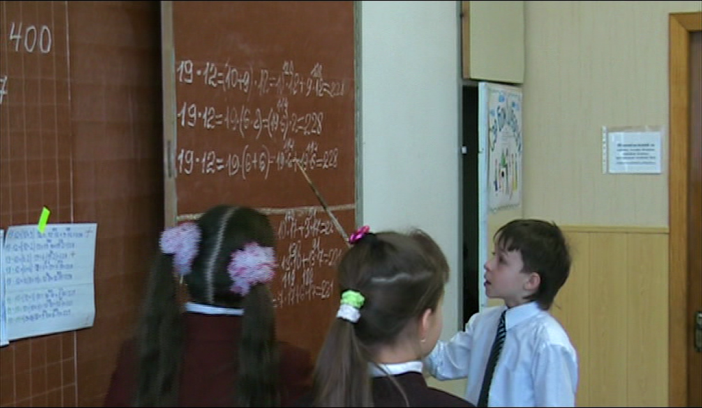 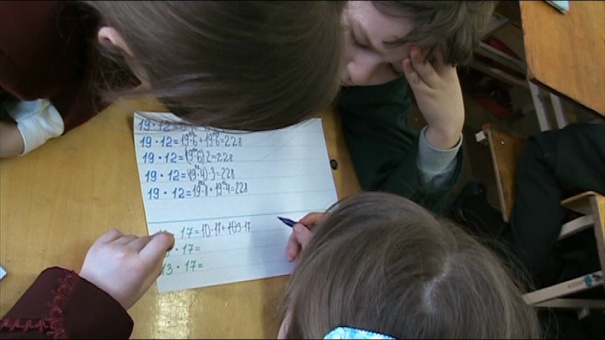 1.Ситуація успіху
!
!
!
!
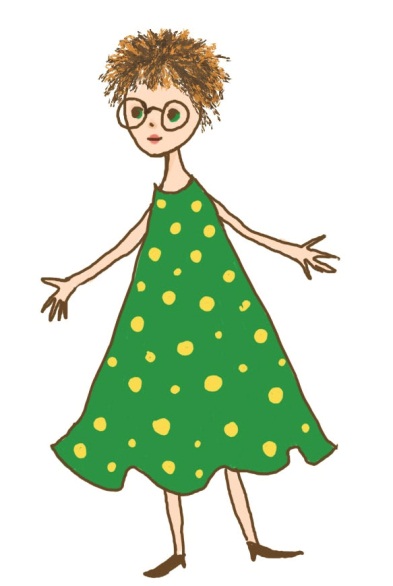 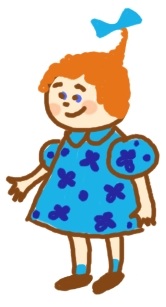 ЗАВДАННЯ , яке діти можуть виконати
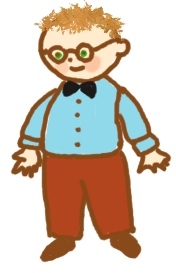 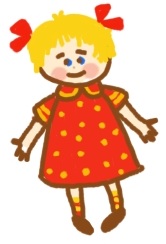 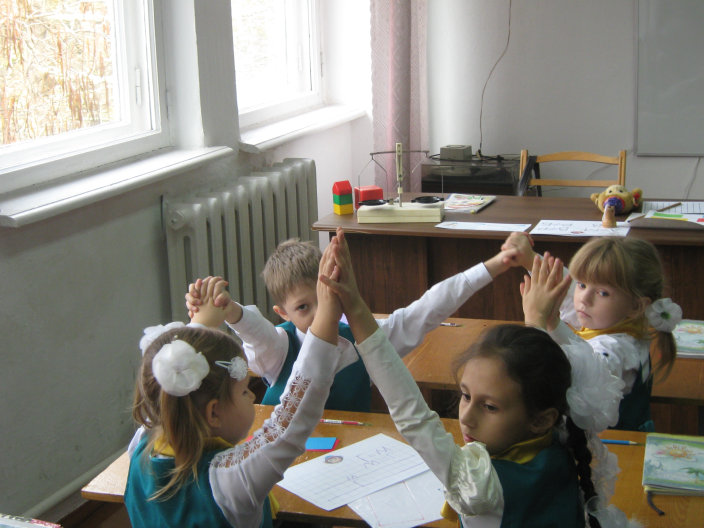 2. Виникнення проблеми
?
?
?
?
ЗАВДАННЯ, яке потребує нового способу
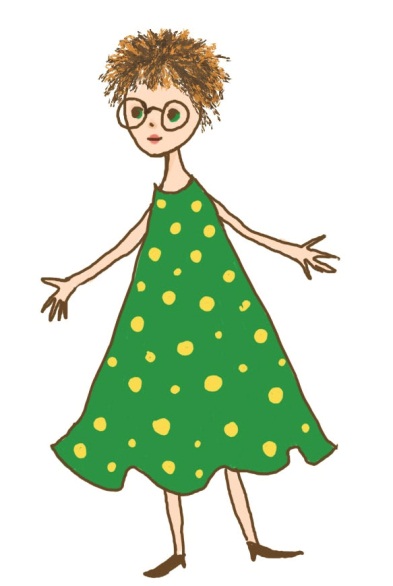 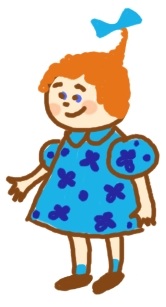 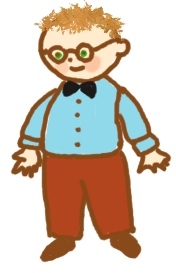 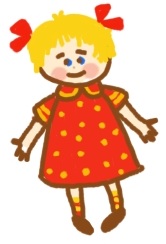 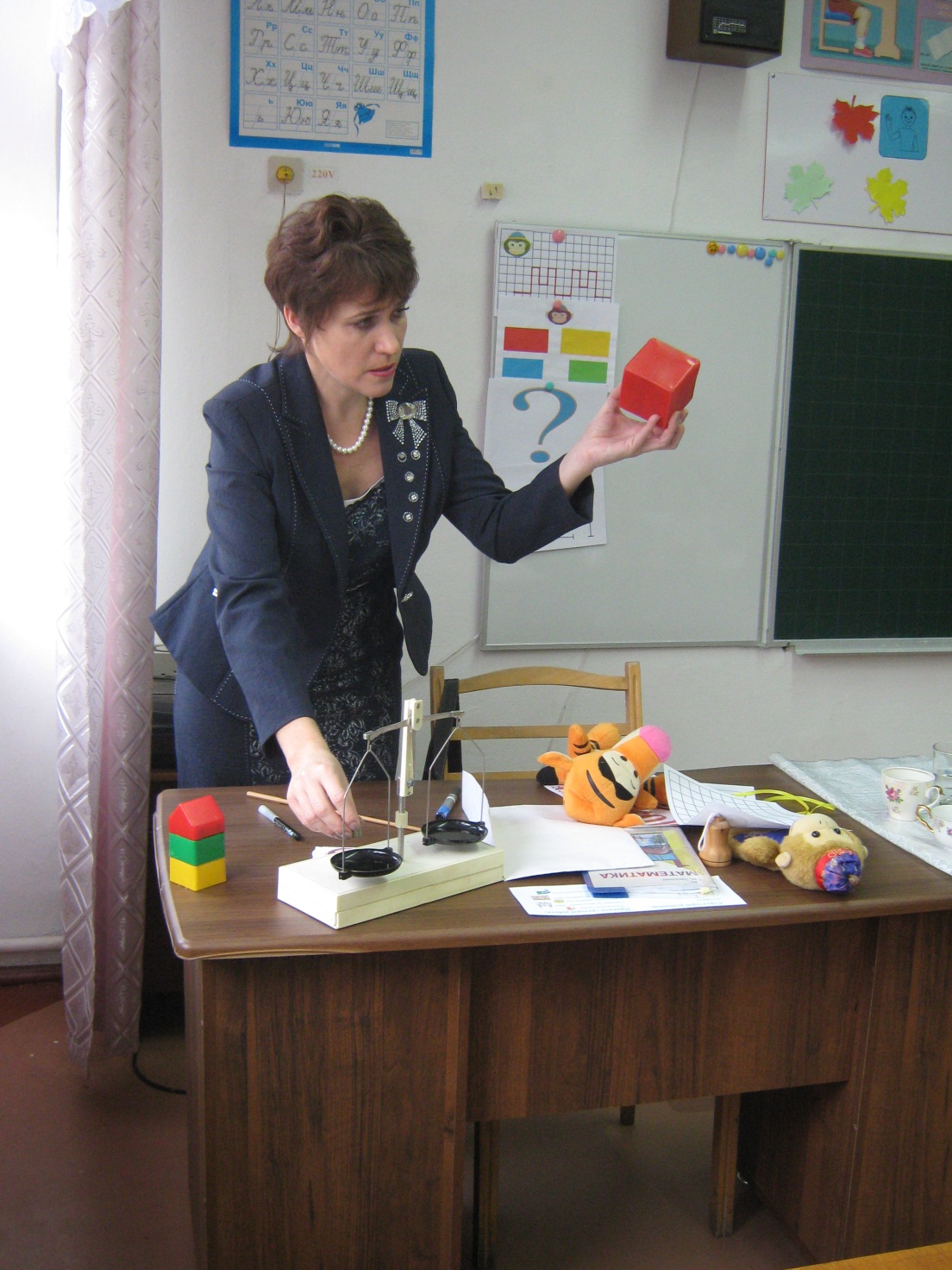 3. Породження гіпотез
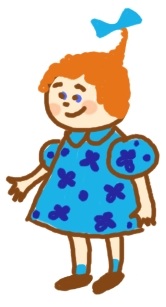 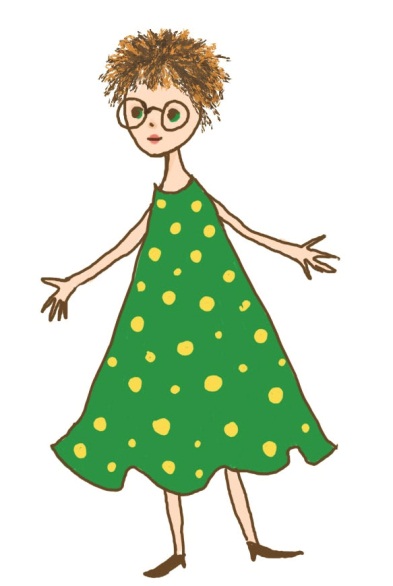 гіпотеза
гіпотеза
?
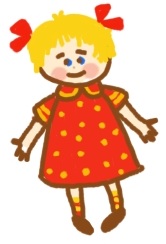 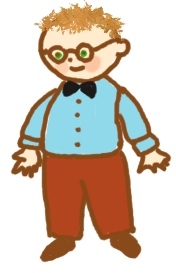 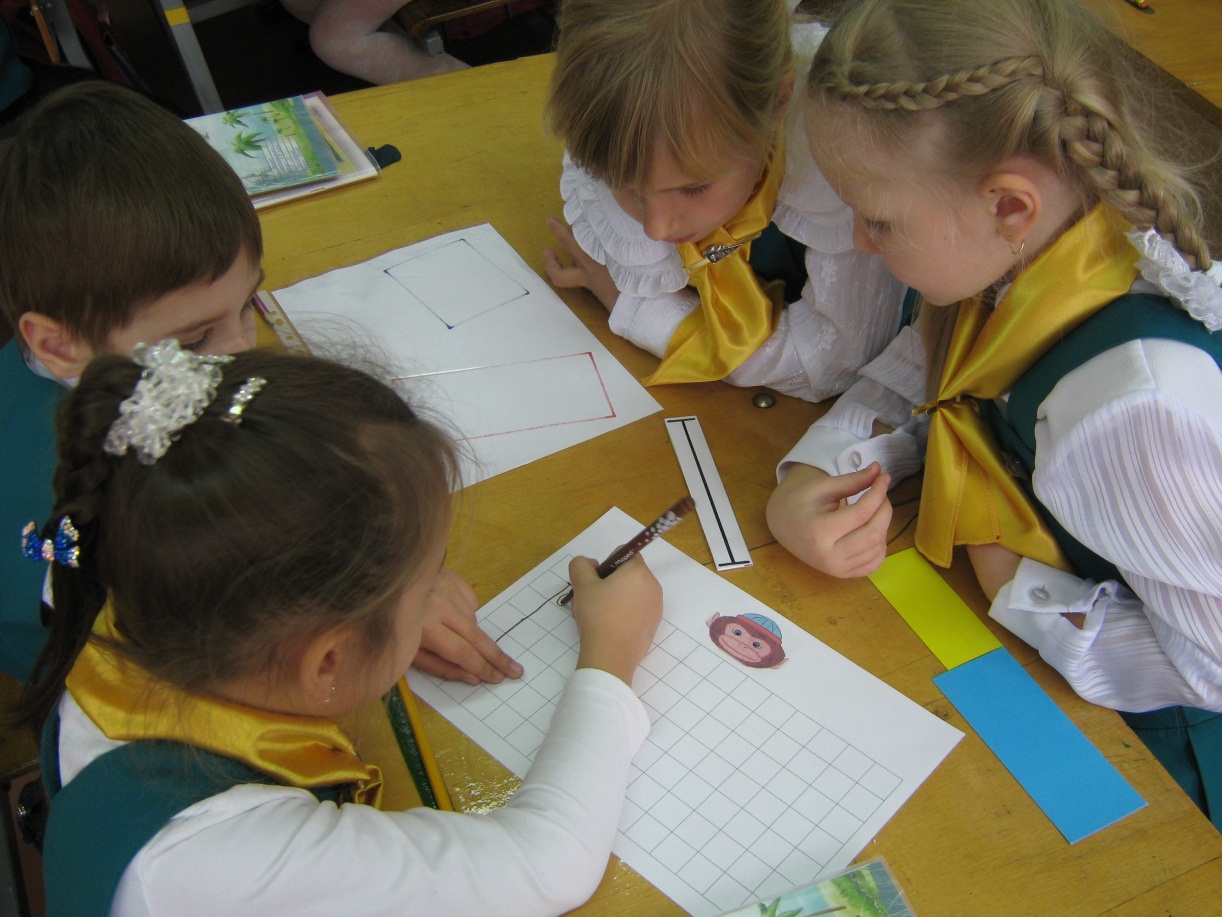 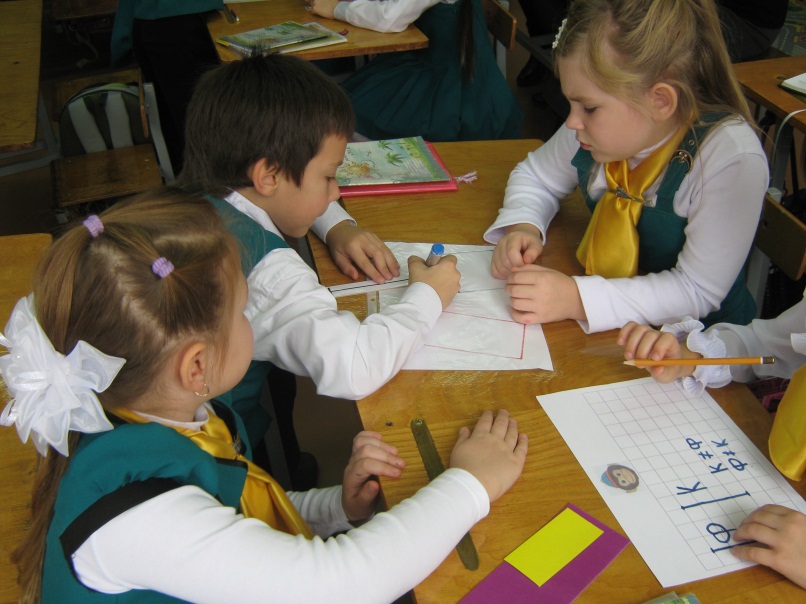 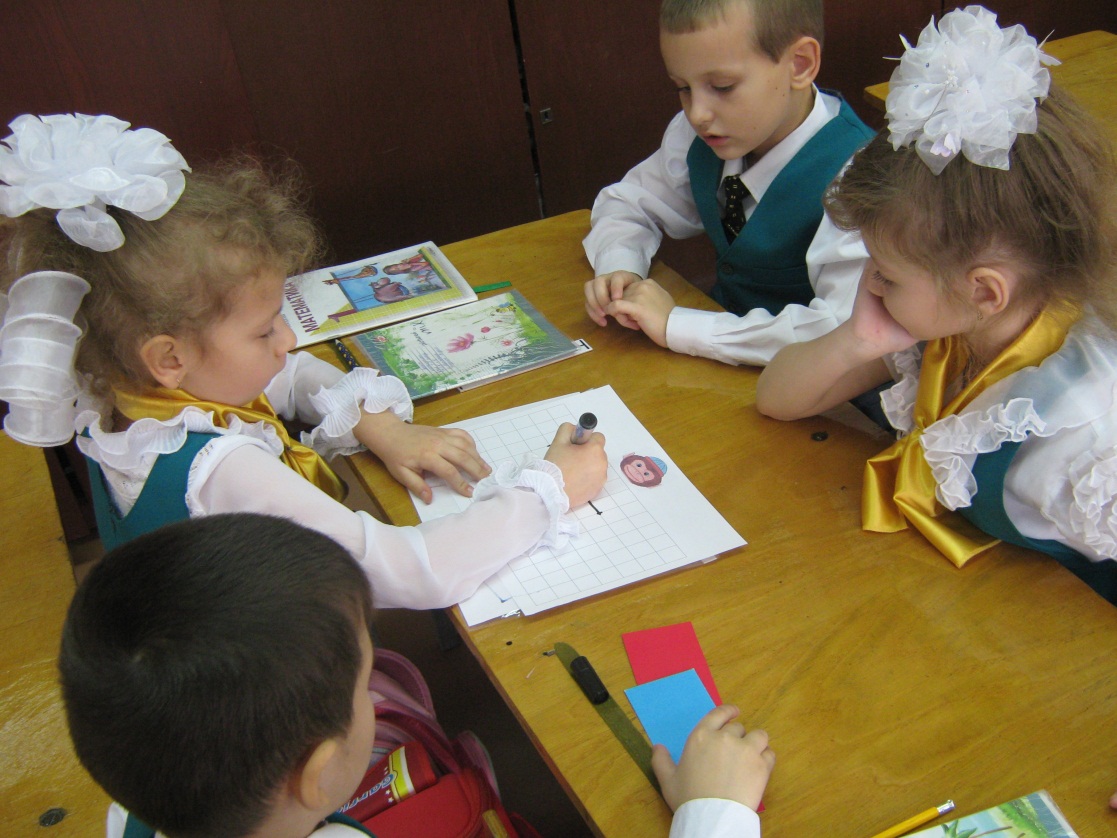 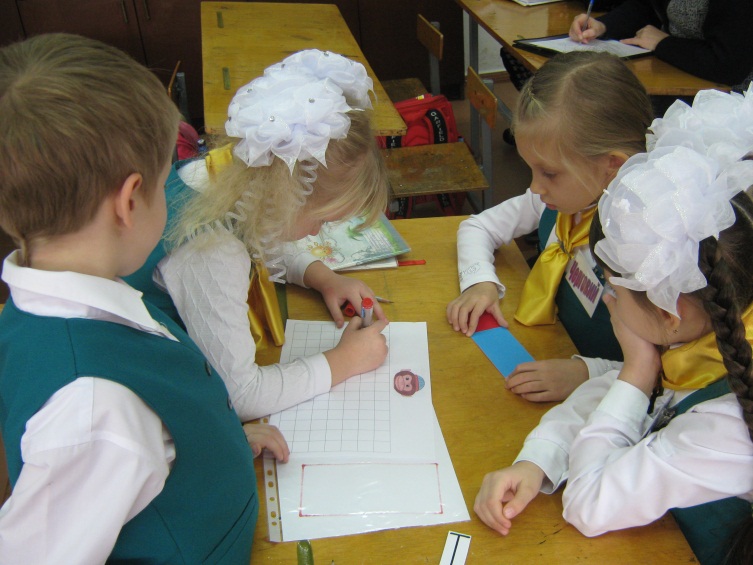 4. Обговорення гіпотез
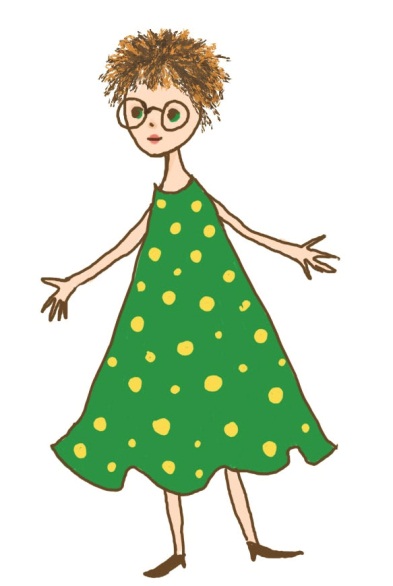 !!!
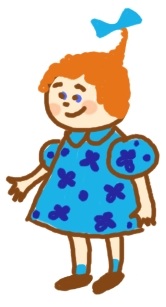 НОВИЙ СПОСІБ 
ДІЇ
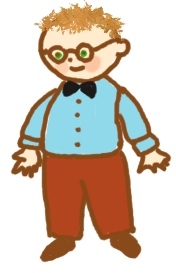 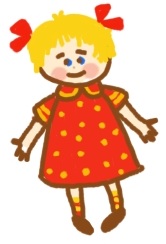 Метод активного слухання
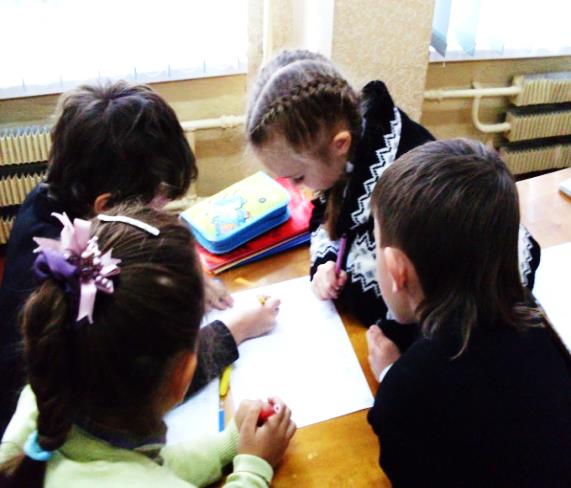 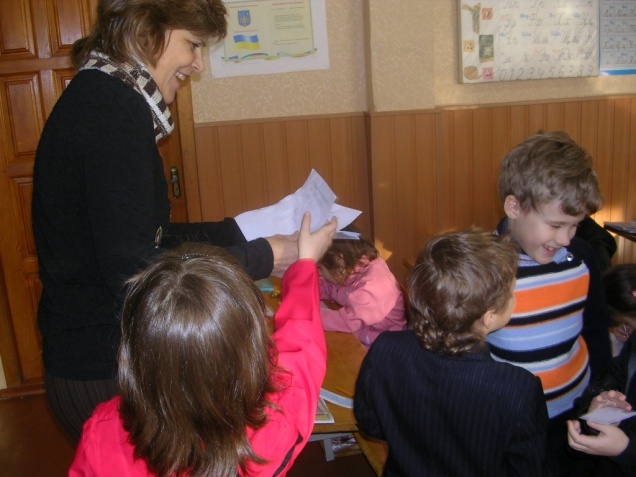 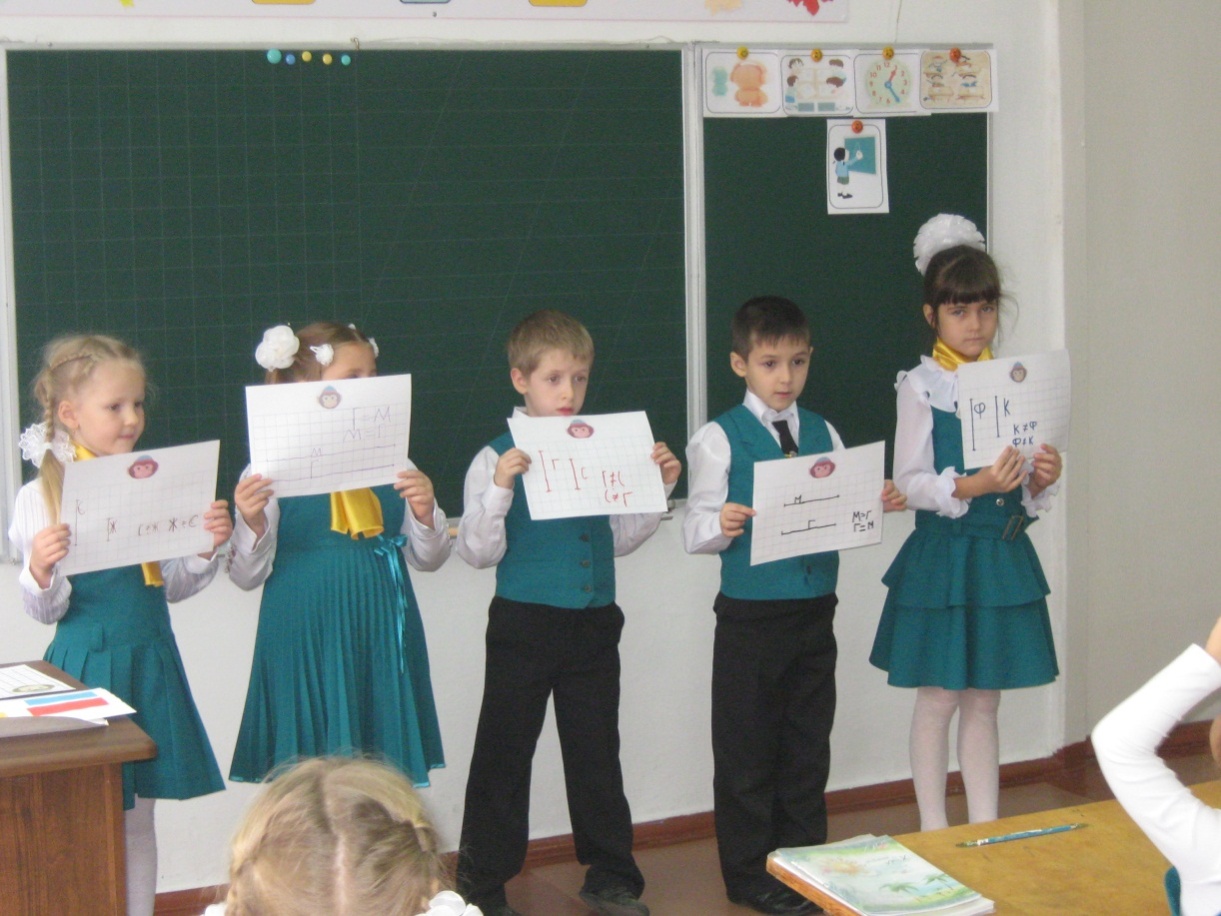 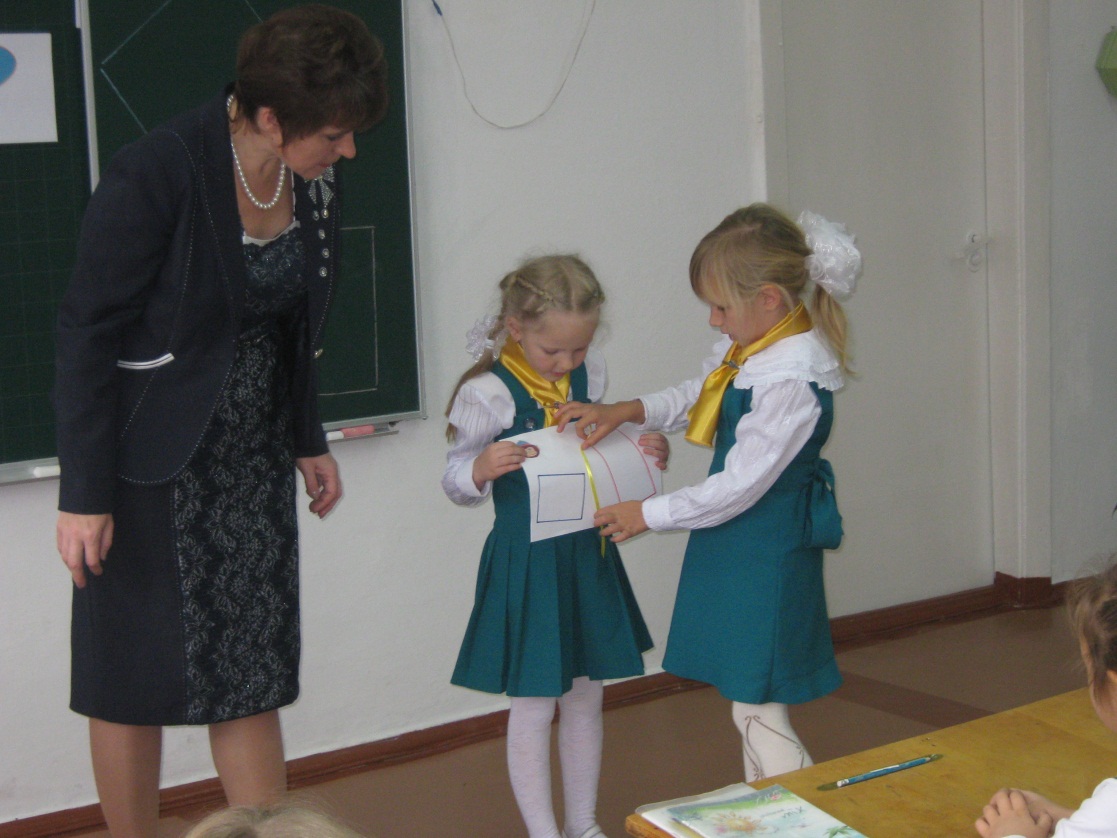 5. Застосування нового способу
!
!
!
!
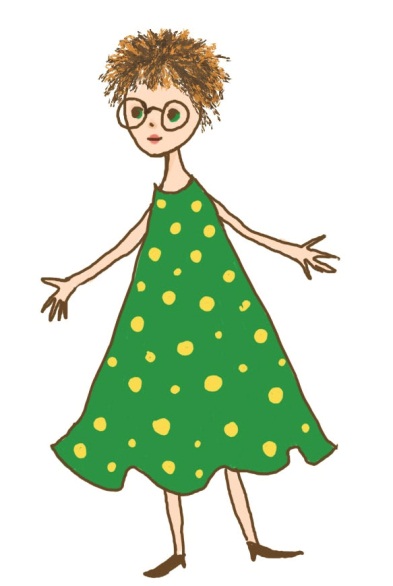 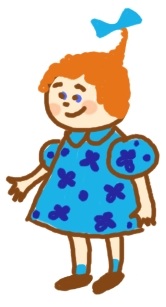 ЗАВДАННЯ НА ЗАСТОСУВАННЯ ВІДКРИТОГО СПОСОБУ
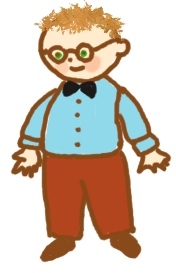 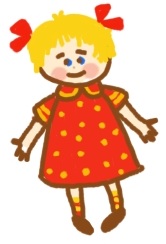 Метод розв'язання драматичних завдань
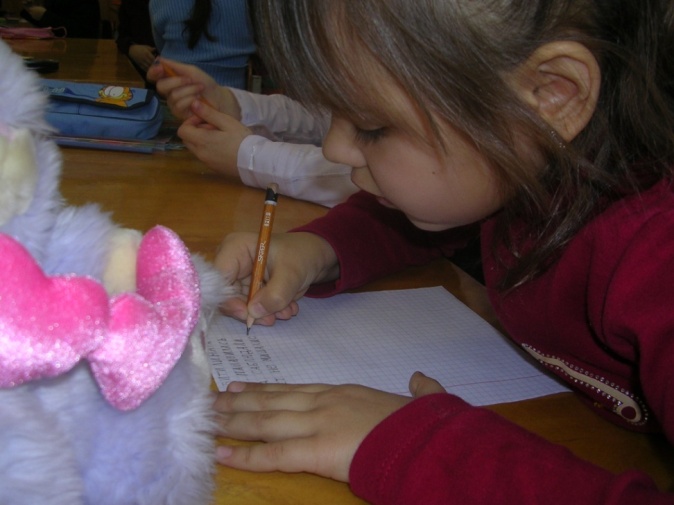 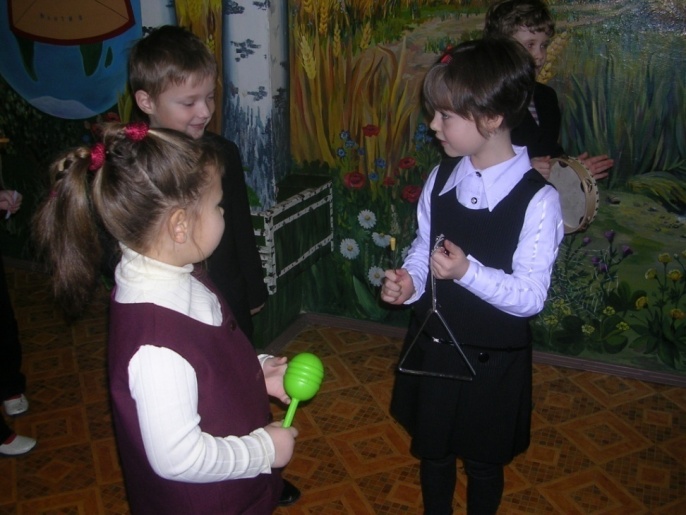 ДРАМАТИЗАЦІЯ
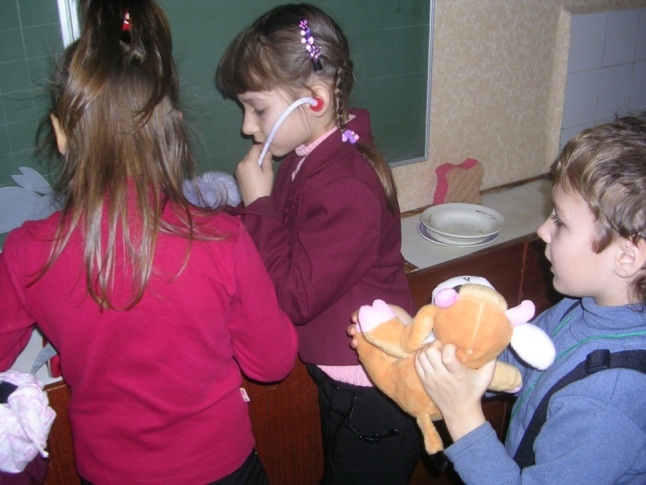 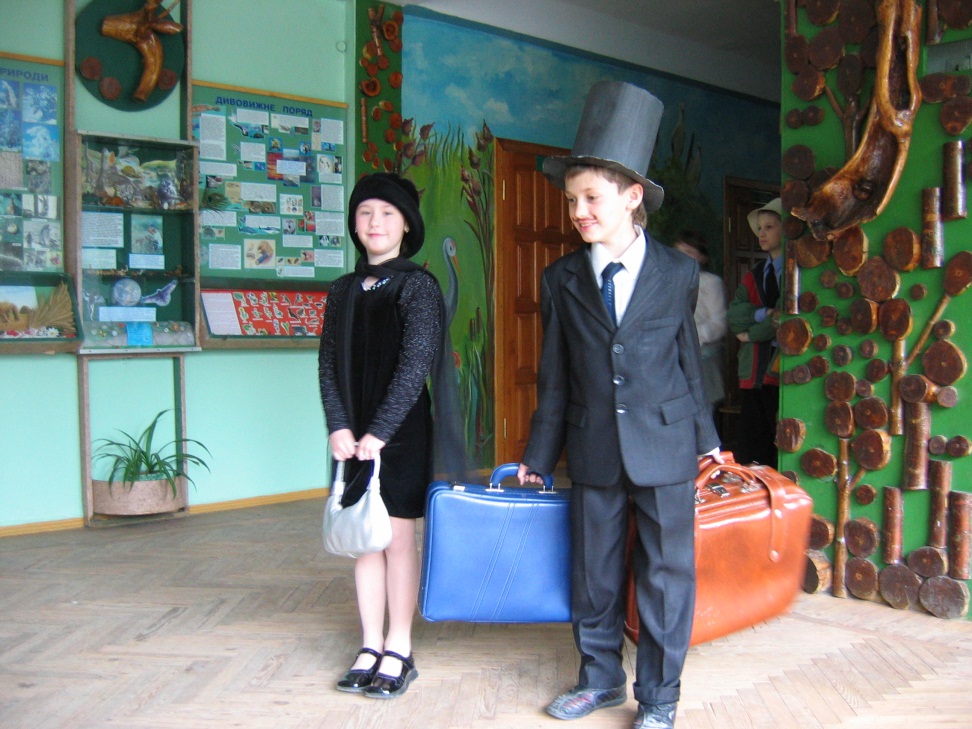 ЧОГО НАВЧАЮТЬСЯ ДІТИ
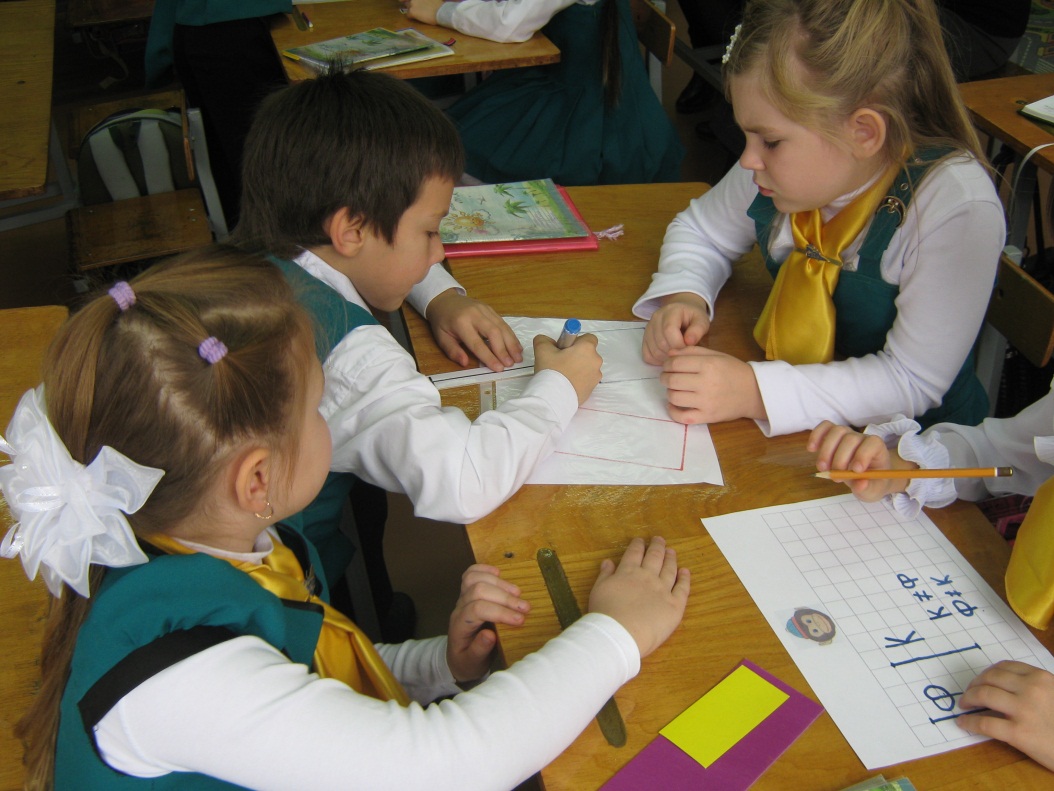 УКРАЇНСЬКА
МОВА
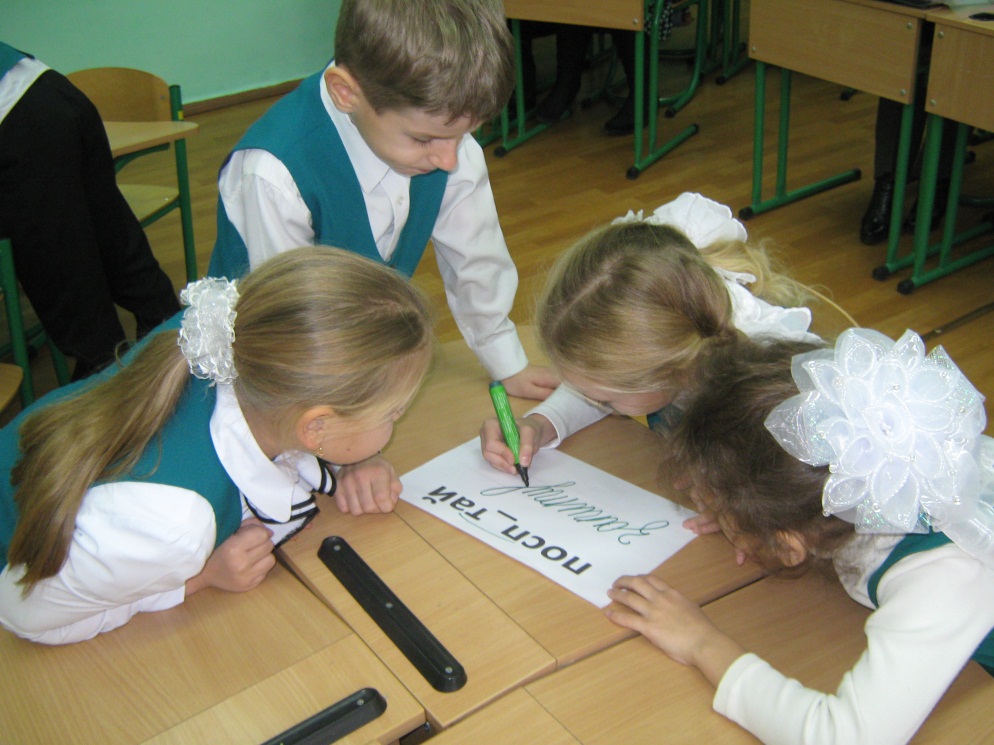 МАТЕМАТИКА
ЗМІСТ
ЗНАННЯ
УМІННЯ
НАВИЧКИ
КОМПЕТЕНТНОСТІ
СТАРА ШКОЛА
НОВА ШКОЛА
ЗАГАЛЬНІ СПОСОБИ ДІЙ
НАБІР ПРАВИЛ
Образ людини в системі розвивальної освіти Ельконіна - Давидова
освічена людина, з розвиненим мисленням, яка вміє розв’язувати будь-які практичні завдання, бажає і вміє вчитися, тобто самовдосконалюватися

творча особистість, яка породжує нове, але толерантно ставиться до інших, бо вміє реконструювати думку іншого

моральна людина, яка здатна до розуміння основ своїх вчинків,  а завдяки цьому може керувати собою у будь-яких випадках